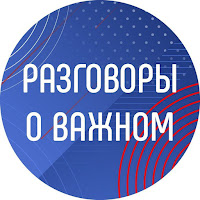 МУНИЦИПАЛЬНОЕ ОБЩЕОБРАЗОВАТЕЛЬНОЕ АВТОНОМНОЕ УЧРЕЖДЕНИЕ СРЕДНЯЯ ОБЩЕОБРАЗОВАТЕЛЬНАЯ  ШКОЛА №4
РОЛЬ 
«РАЗГОВОРОВ О ВАЖНОМ» 
В ВОСПИТАТЕЛЬНОЙ ДЕЯТЕЛЬНОСТИ КЛАССНОГО РУКОВОДИТЕЛЯ И ВОСПИТАНИЯ ПАТРИОТИЗМА ОБУЧАЮЩИХСЯ


Еремеева И.П., 
учитель начальных классов МОАУ СОШ № 4
2023, г.Зея
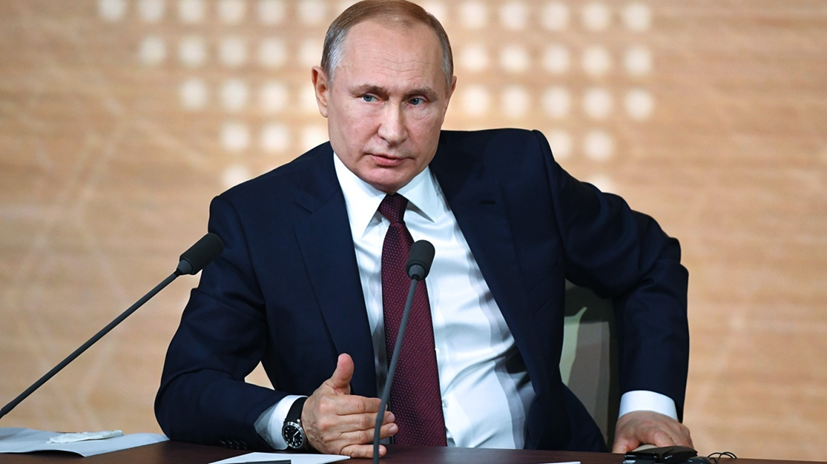 «Мы должны строить свое будущее на прочном фундаменте. И такой фундамент – это патриотизм» В.В.Путин
Введение цикла занятий «Разговоры о важном» осуществляется в
соответствии с письмом Министерства просвещения Российской
Федерации от 17 июня 2022 года 
№ 03-871 «Об организации занятий
«Разговоры о важном».
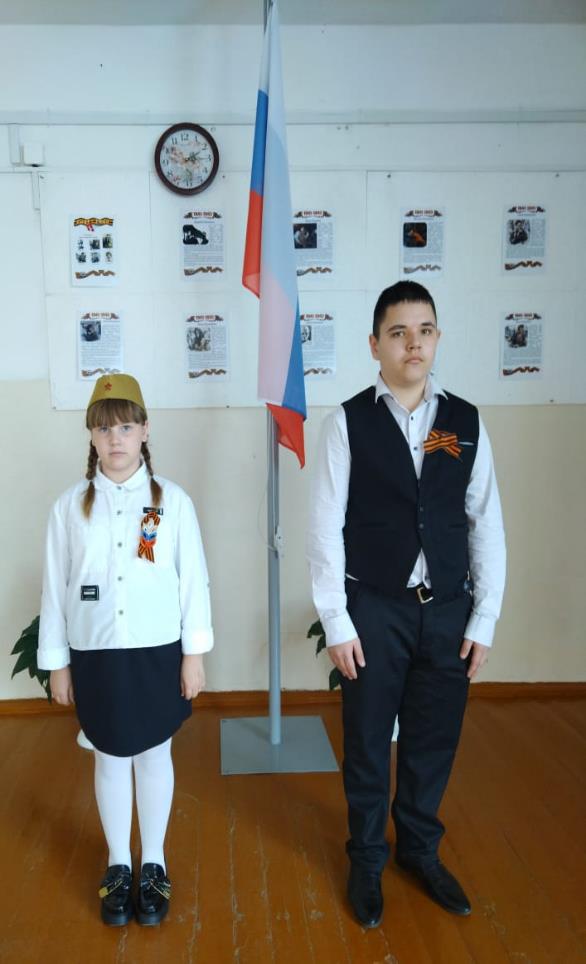 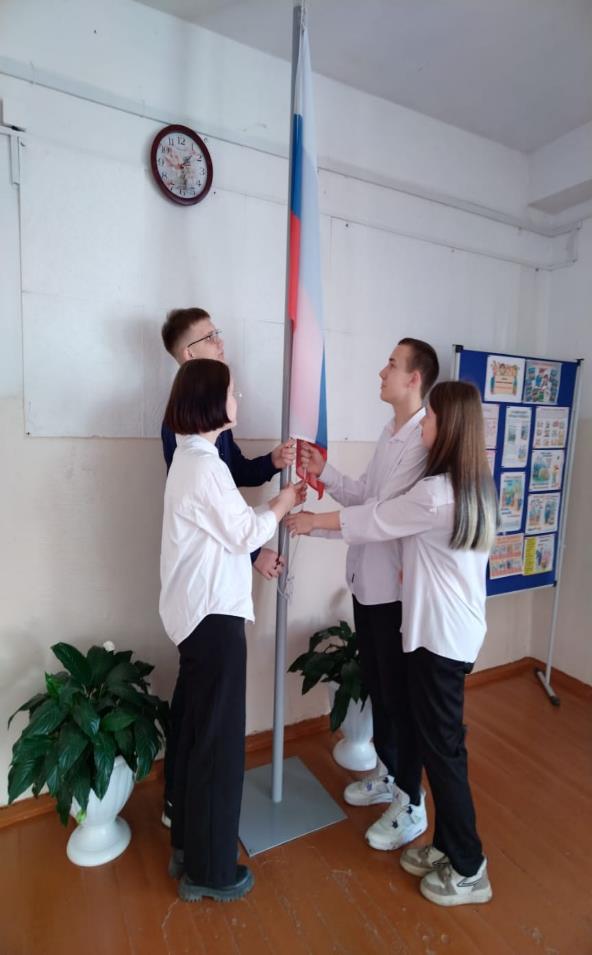 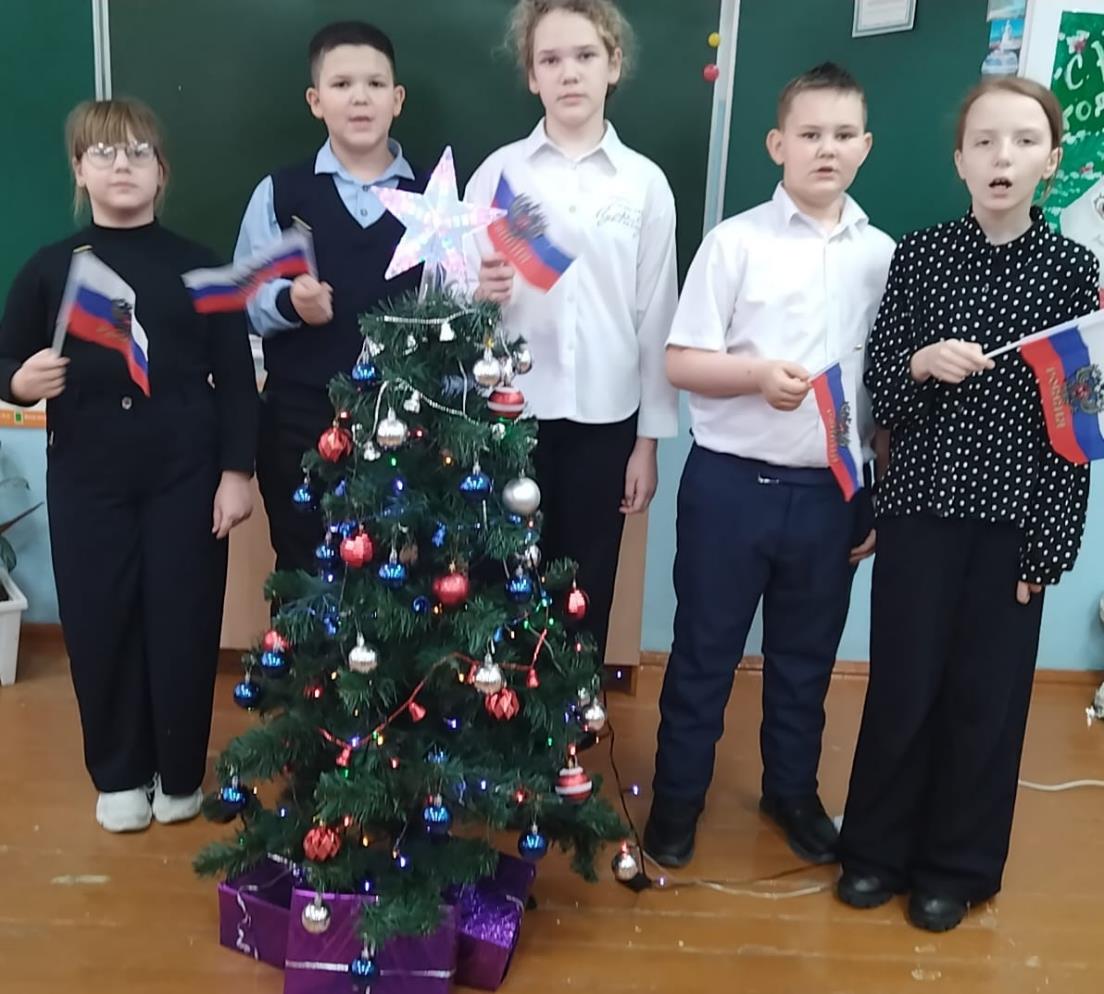 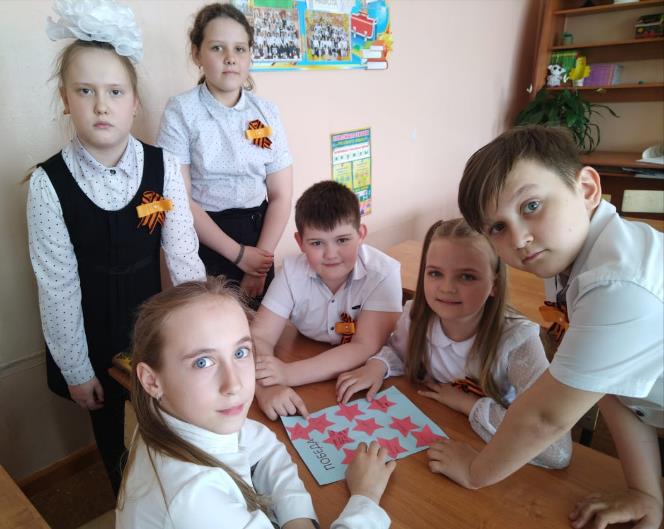 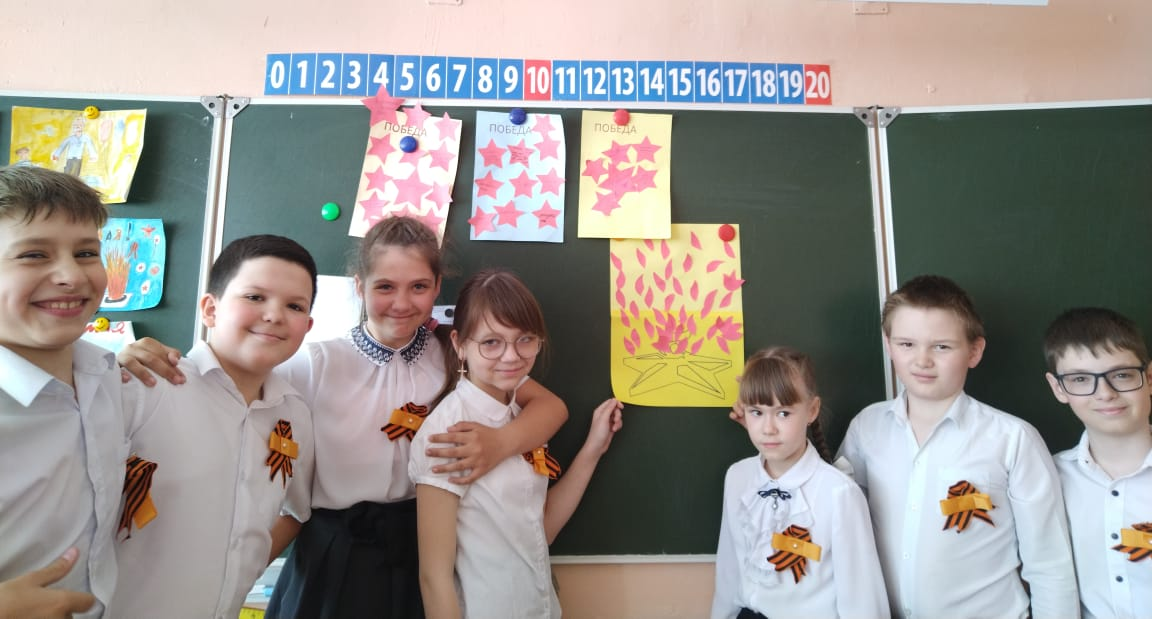 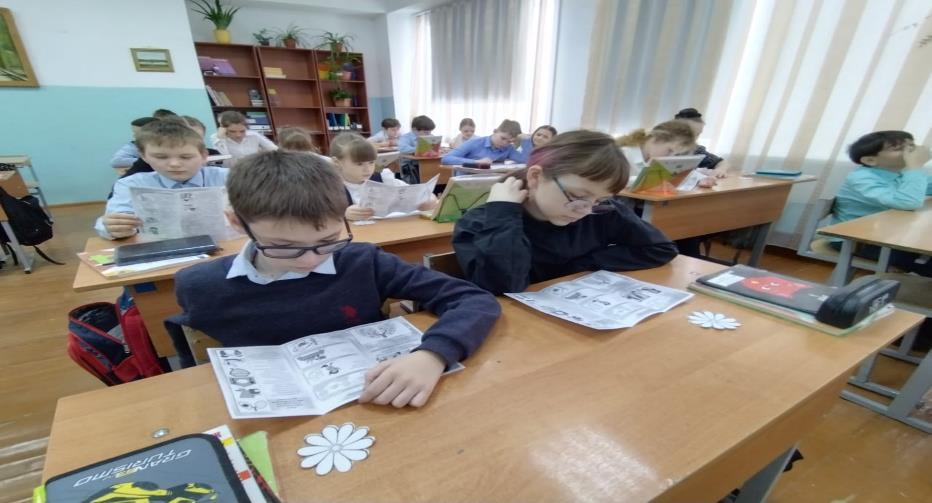 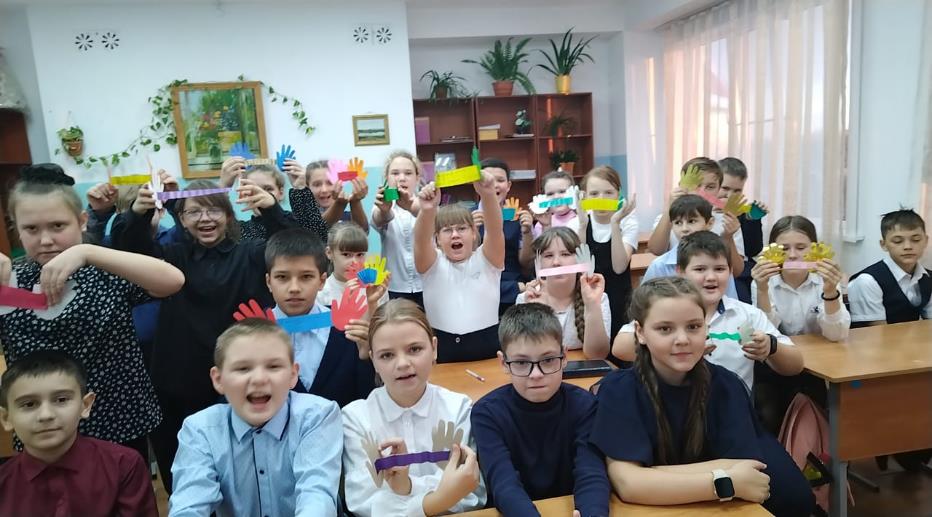 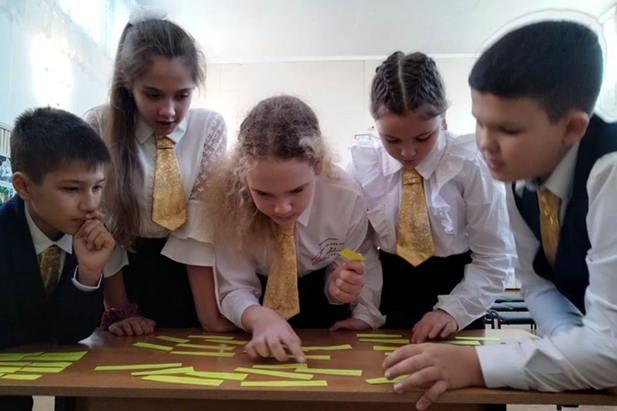 Шаг 1. С чего начнем? Что имеем?
https://razgovor.edsoo.ru/
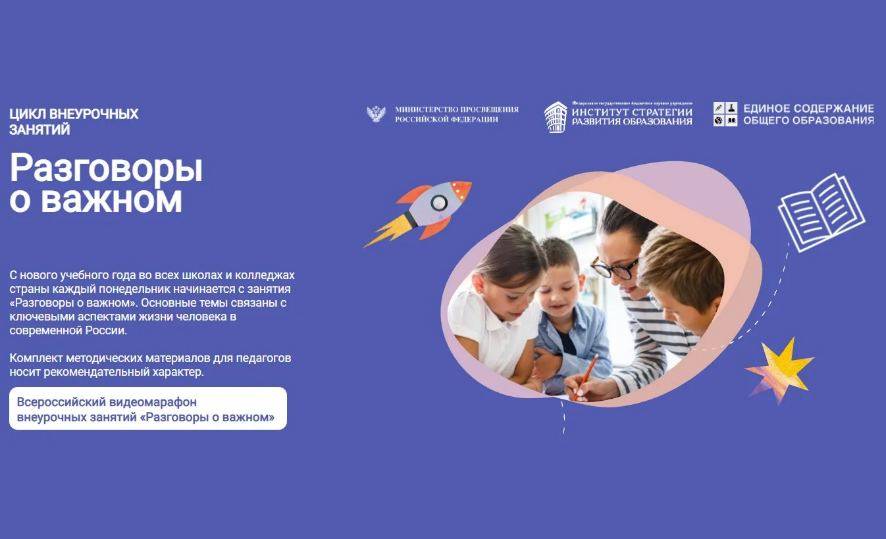 Шаг 2. Отбор материала и составление плана занятия
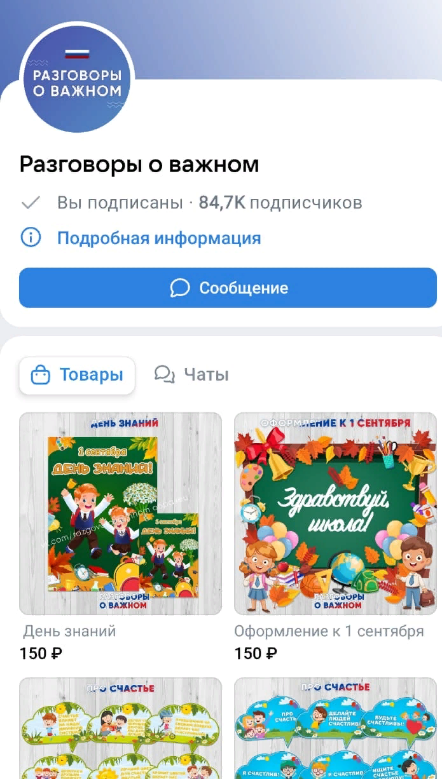 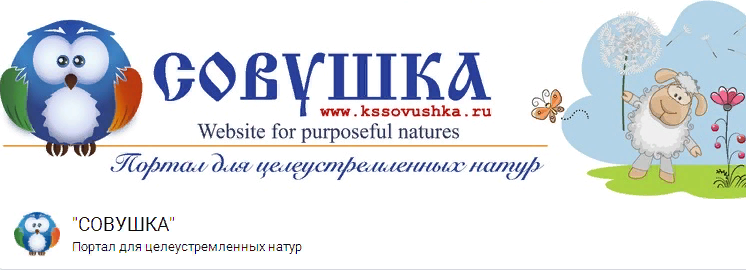 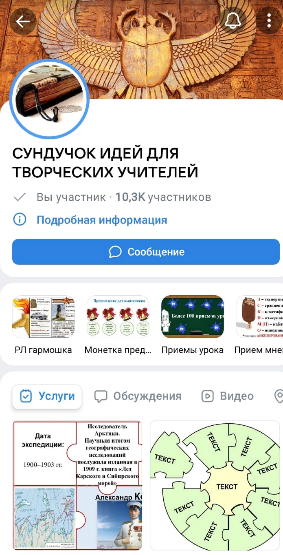 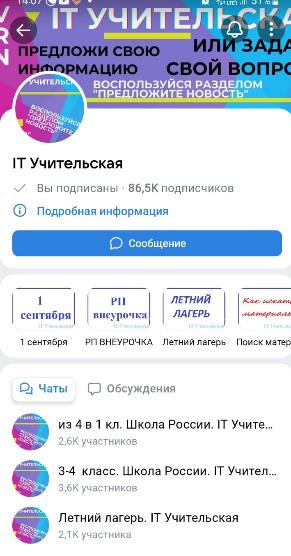 Шаг 2. Отбор материала и составление плана занятия
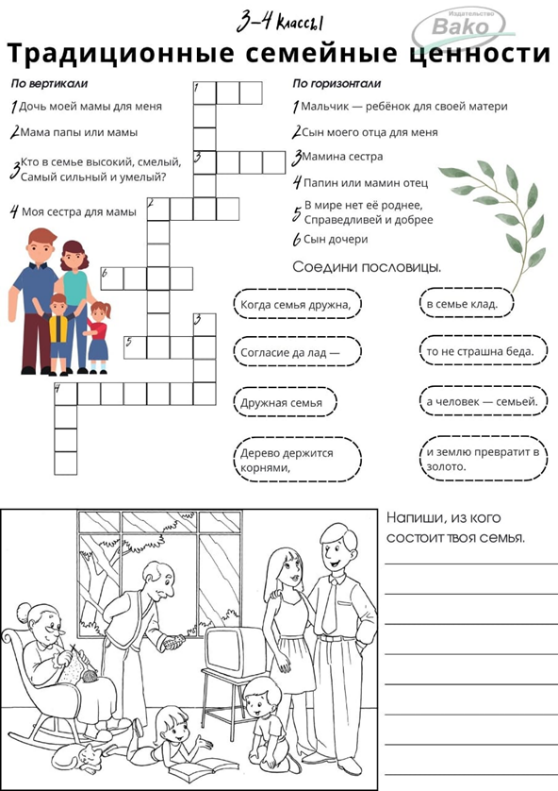 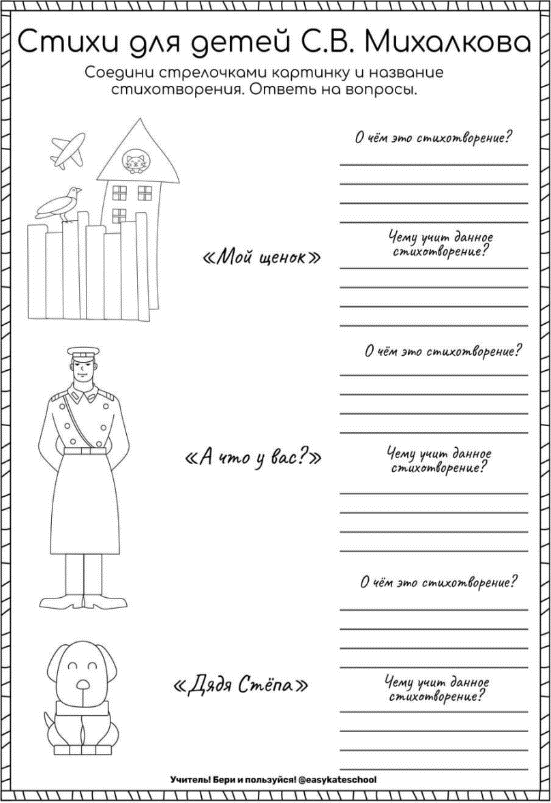 «Дневник ученика»
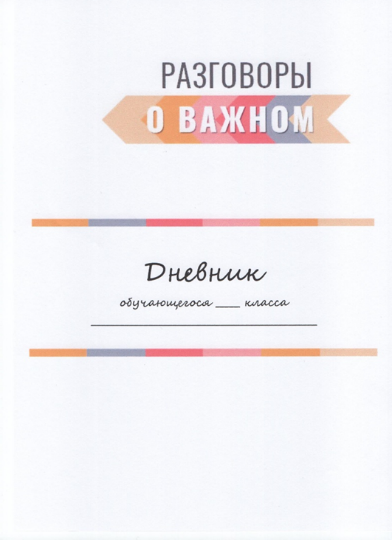 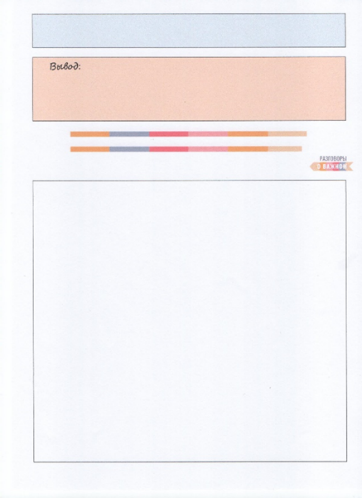 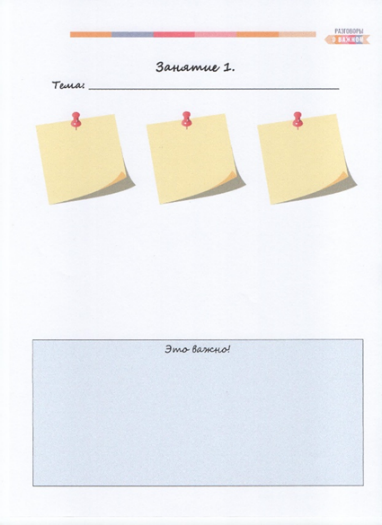 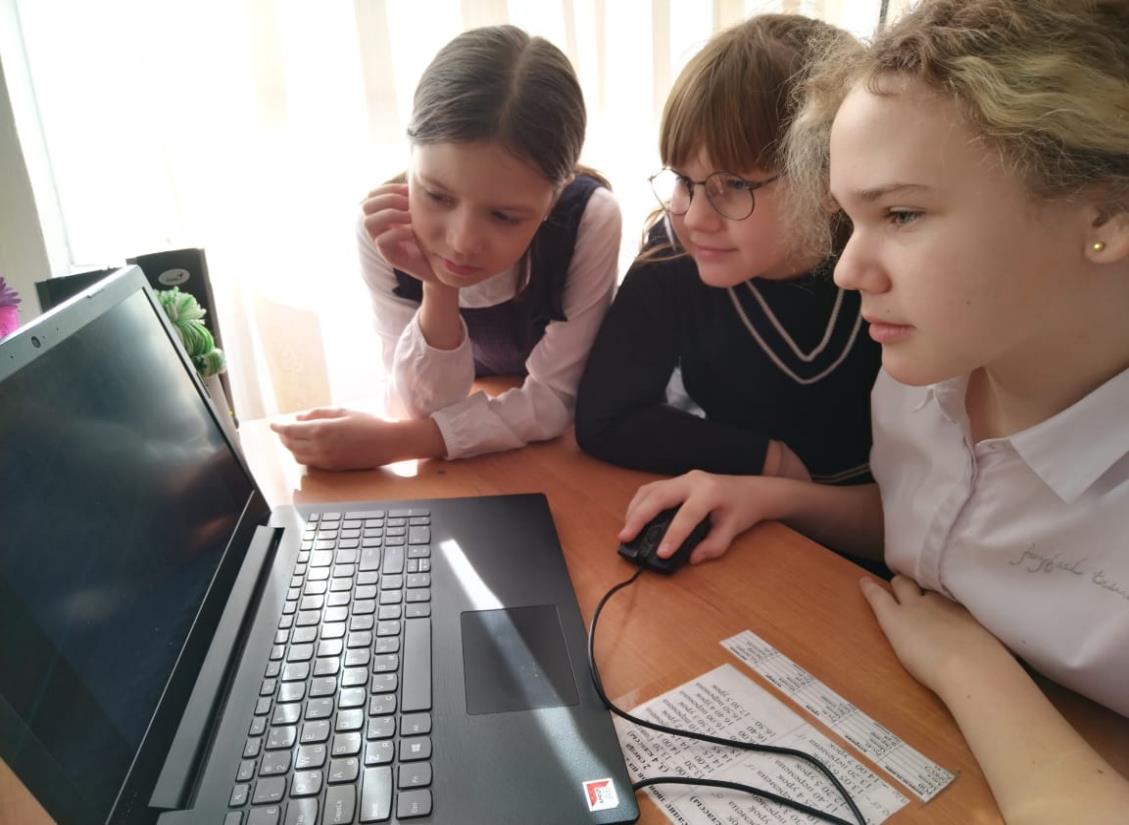 Шаг 3. Творческий компонент
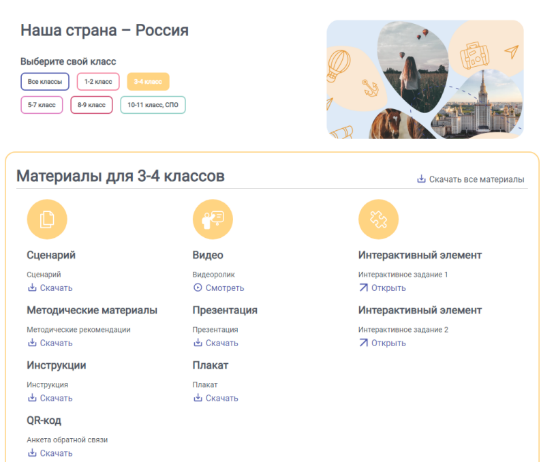 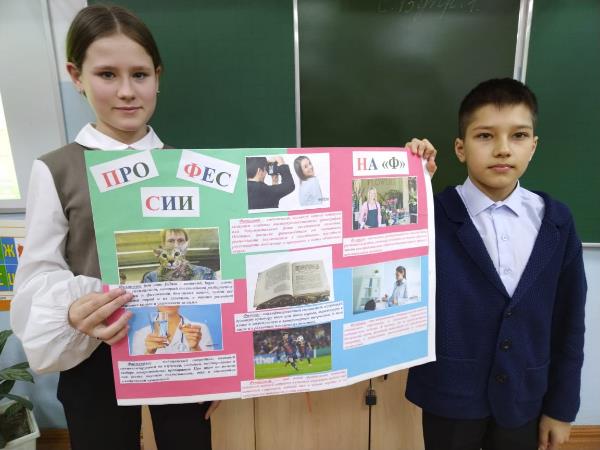 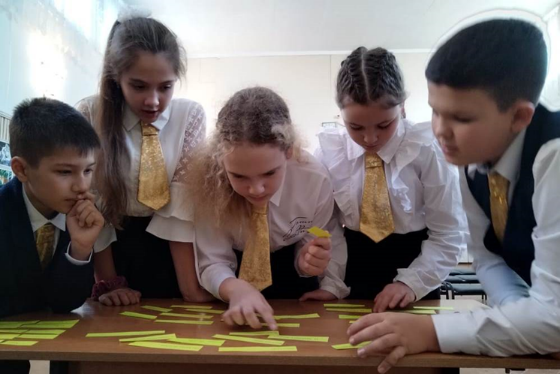 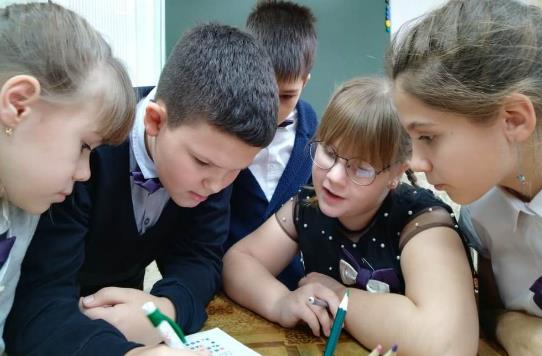 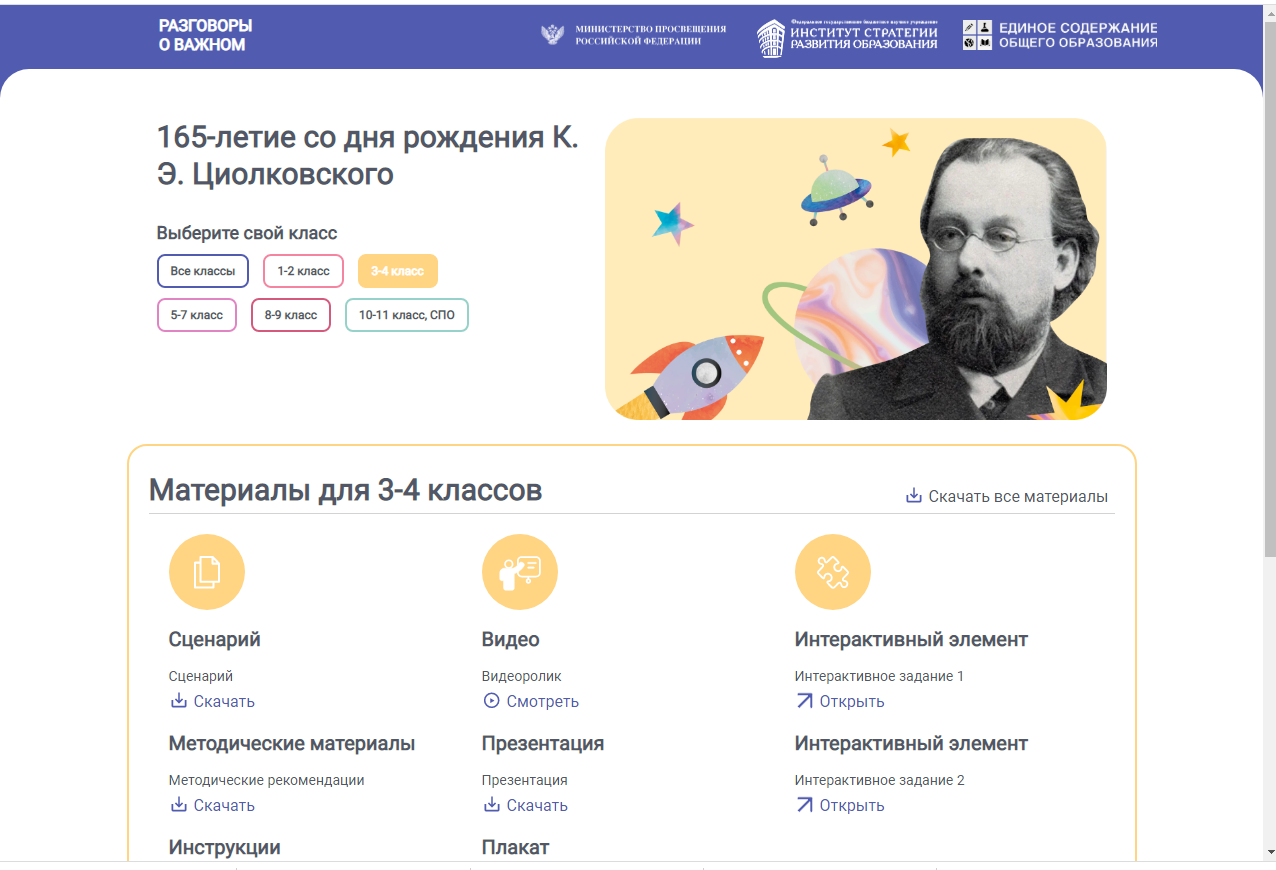 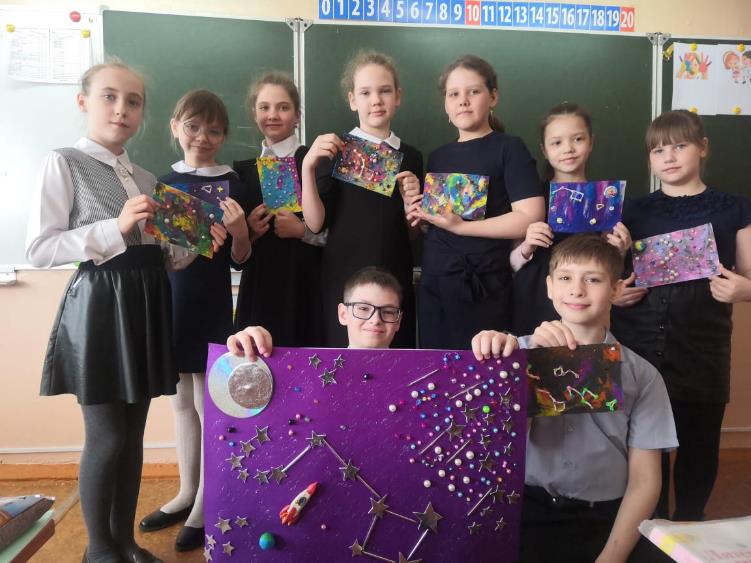 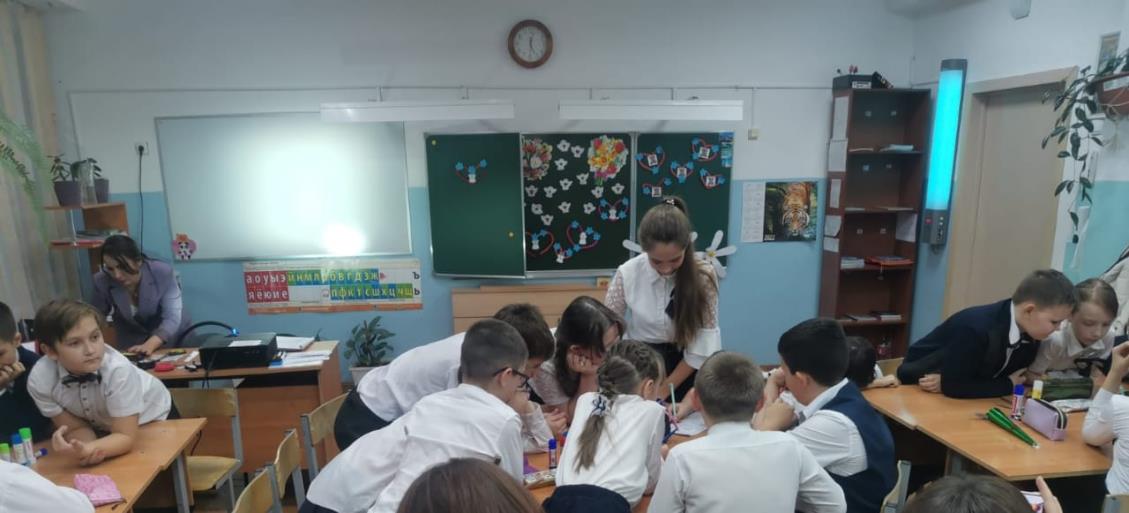 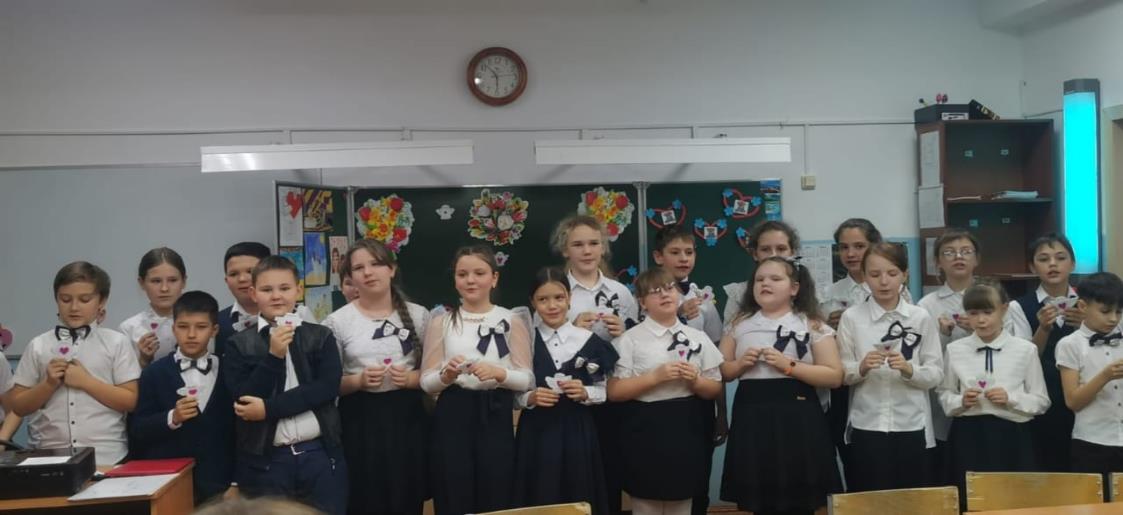 Шаг 4. Проведение занятия. Рефлексия
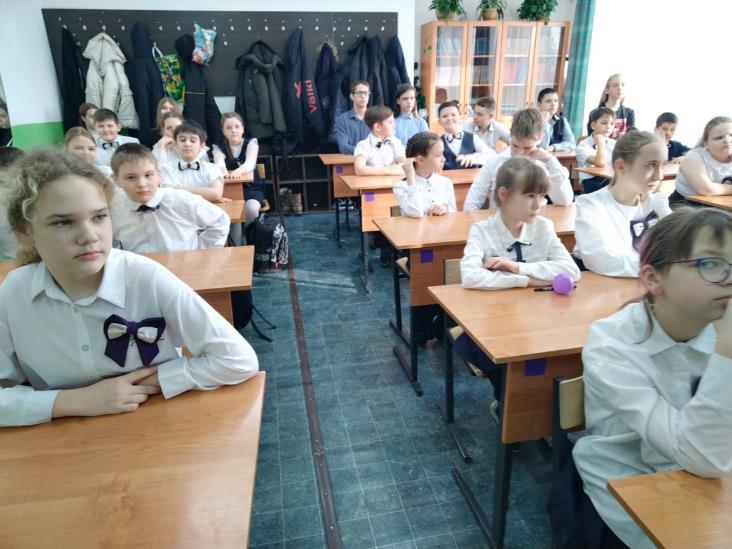 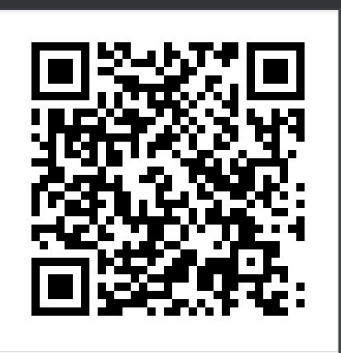 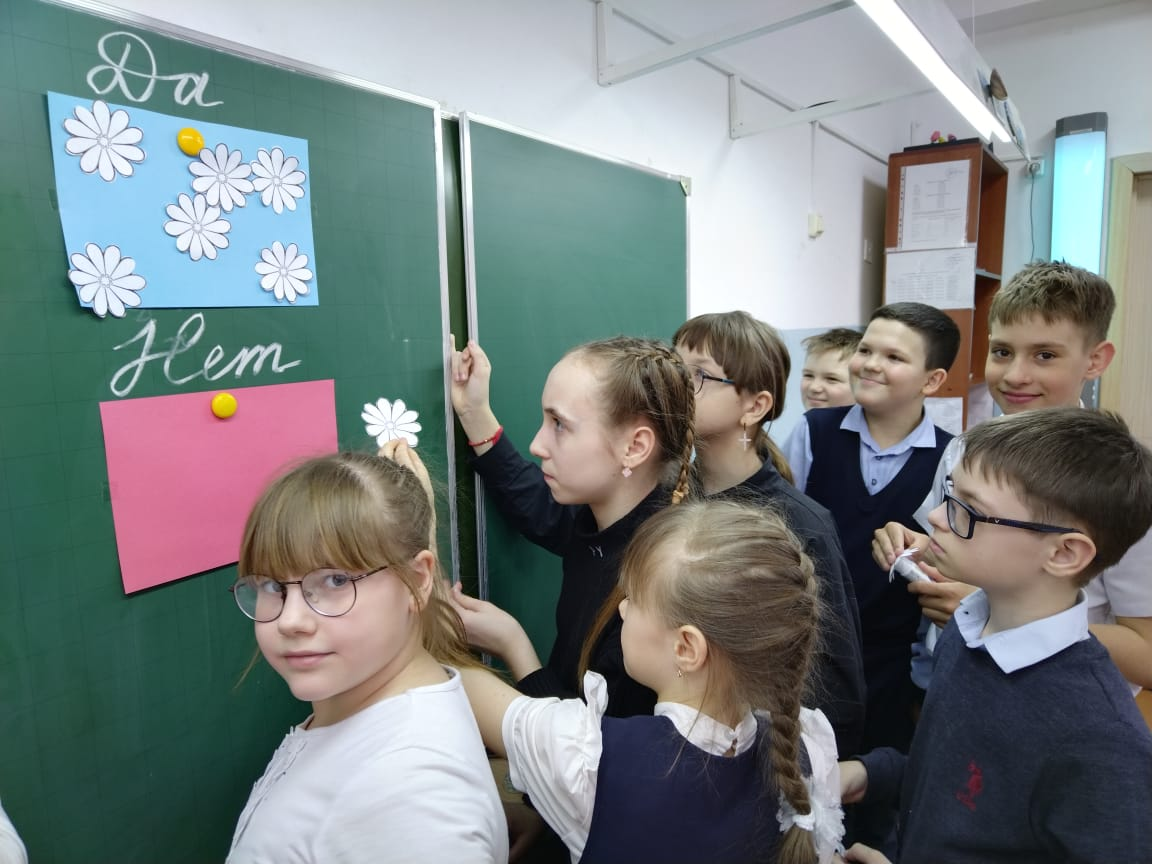 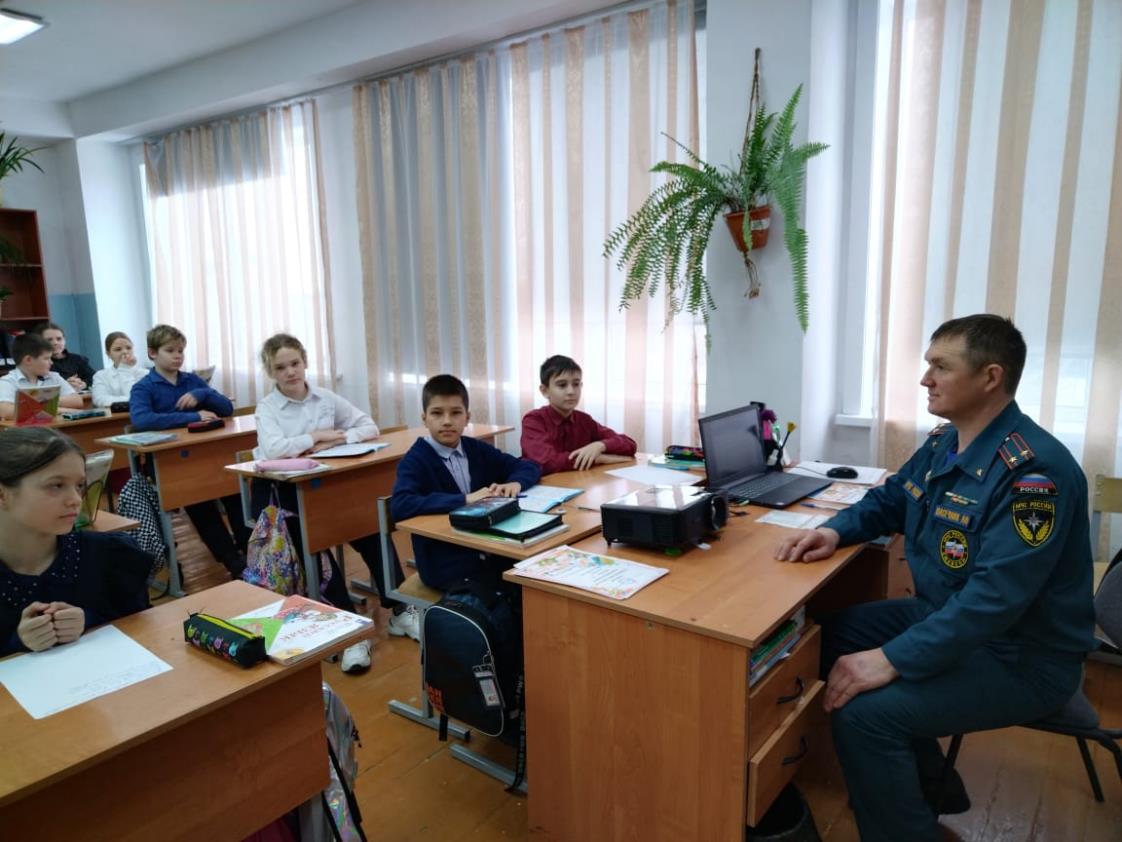 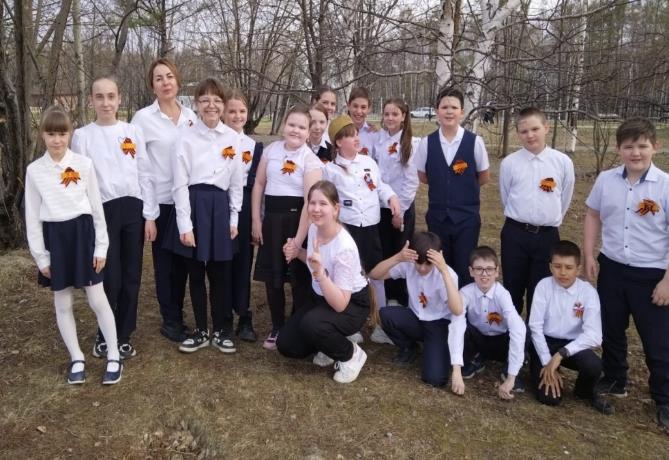 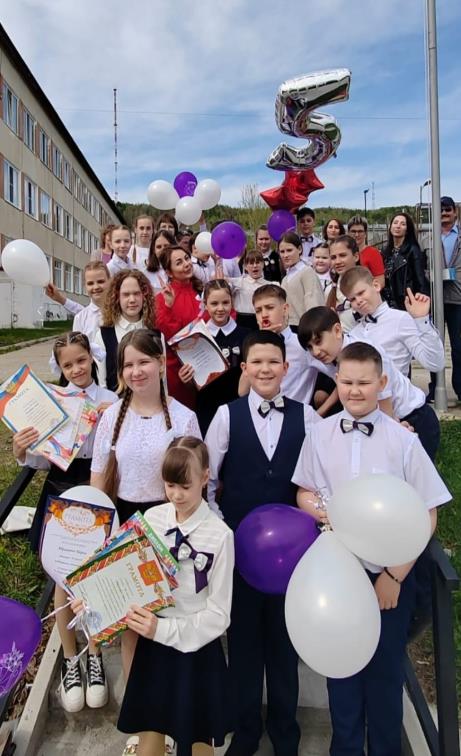 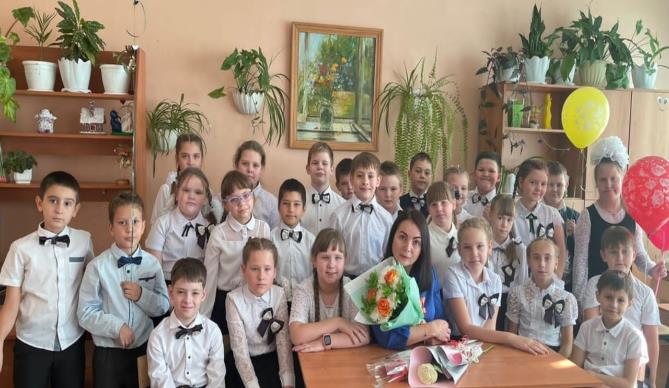 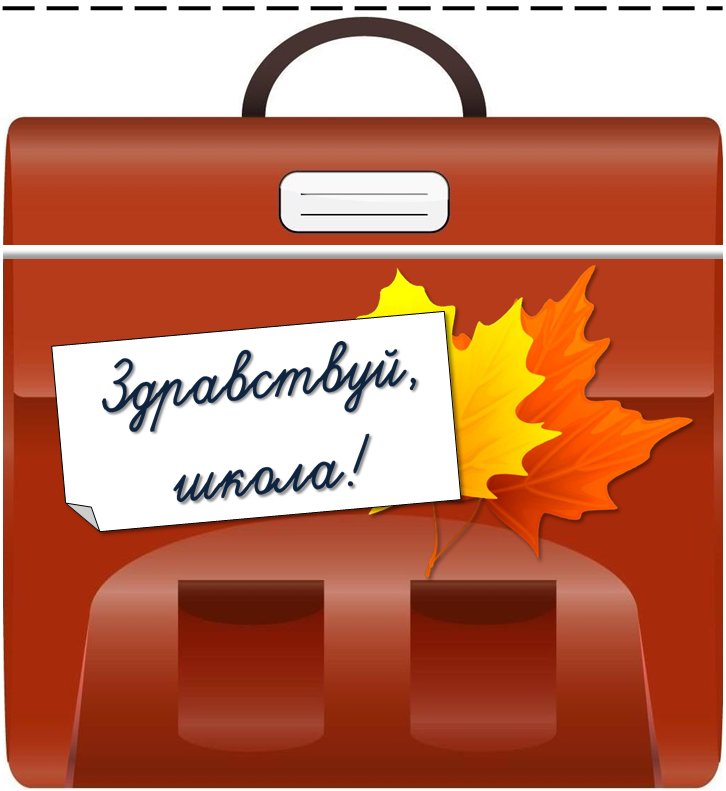 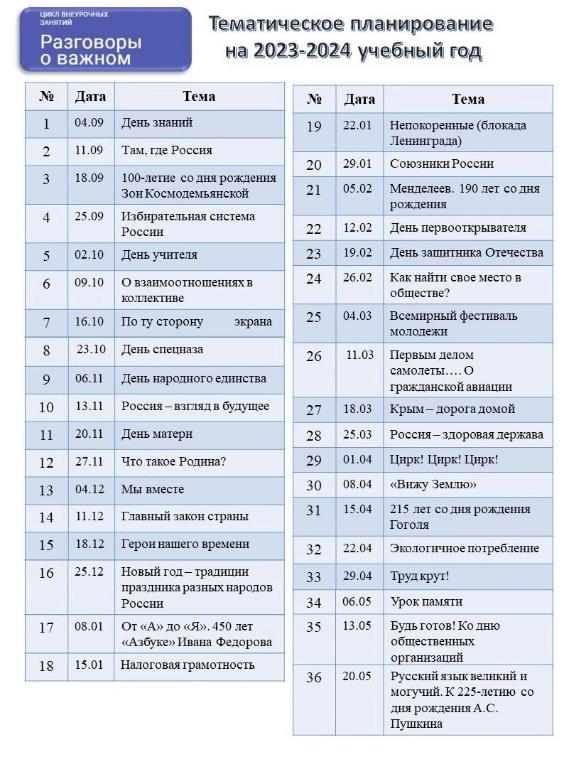 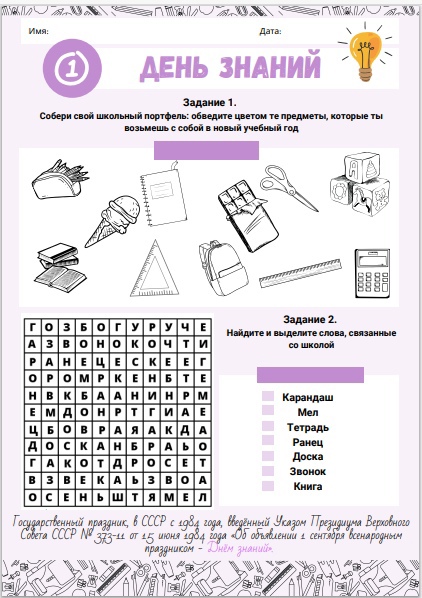 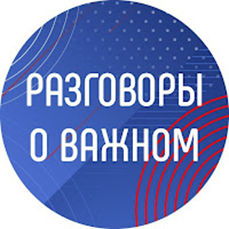 ТОЛЬКО ОТ НАС ЗАВИСИТ,
КАКОЙ БУДЕТ НАША СТРАНА,
И СЕГОДНЯШНИМ ШКОЛЬНИКАМ ПРЕДСТОИТ
СТРОИТЬ И ОТВЕЧАТЬ ЗА БУДУЩЕЕ РОССИИ.
ПОГОВОРИМ С НИМИ ОБ ЭТОМ…